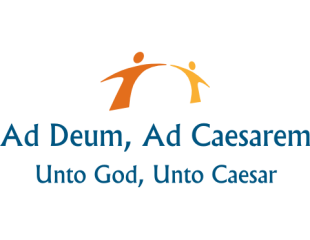 So, what is IDEA?
1
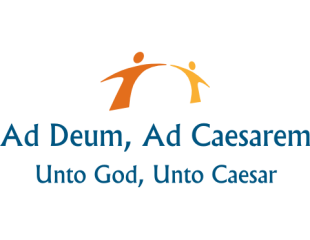 The Individuals with Disabilities Education Act (IDEA) ensures that students with a disability are provided with free appropriate public education that is tailored to their individual needs.
IDEA was previously known as the Education for All Handicapped Children Act (EHA) from 1970 to 1990. In 1990, with the signature of President George H.W. Bush, the United States Congress reauthorized EHA and changed the title to IDEA.
Overall, the goal of IDEA is to provide children with both physical disabilities and learning disabilities (EHA only dealt with the former) the same opportunity for education as those students who do not have a disability.
What is some common IDEA jargon?
2
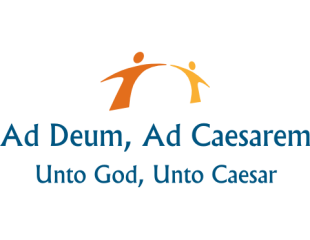 Child-Find = The process by which the LEA assesses those students who are suspected of having a disability
FAPE = Free appropriate public education (all children are gauranteed FAPE if they attend a public school)
IEP = Individual Education Program
3
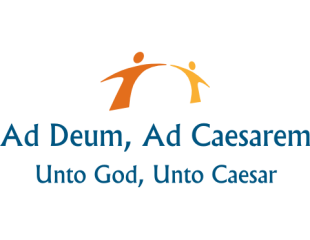 Additional jargon . . .
Pooling = One private school that is entitled to IDEA programming may combine its equitable share of IDEA funding for said programming with (an)other private school(s) for the sake of ensuring efficient program design and best use of funds; pooling is to be discussed during consultation, and the LEA must approve of this approach.
Carryover = IDEA funding allocated for a specific fiscal year can be extended for only 1 year.
4
What are some general principles of IDEA legislation?
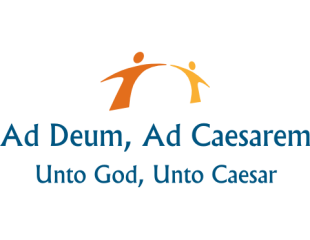 1.) LEAs are responsible for providing services and benefits to eligible private school students, teachers, and other educational personnel based on the allocation generated by eligible private school students.
2.) LEAs are required to consult with private school officials in the design, fund allocation, and execution of IDEA programming for which private school students and educators are eligible.
3.) Private school educators are not required to provide educational interventions prior to referring students to the LEA for assessment.
6
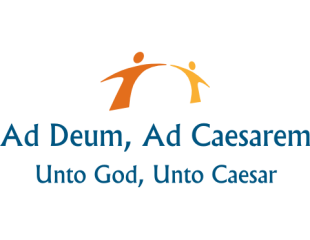 Additional principles . . .
4.) Private school students with disabilities have no individual entitlement under IDEA for as long as they are enrolled in a private school, whereas public school students with disabilities do have an individual entitlement to special-education services.
5.) Private school students have a group entitlement, meaning that all students with a disability(s) are to be considered for IDEA-funded services. However, given the lack of individual entitlement and the limitation of funds, only students with certain and similar disabilities (i.e. speech, occupational therapy (physical therapy), dyslexia) receive IDEA-funded services. It is also possible that through consultation it is agreed upon that only 1 student who, for example, is visually impaired could be served using all of the IDEA allocation.
What is consultation, exactly?
7
[Speaker Notes: 5.) IDEA has a group entitlement. However, in MA, all students who are found to have special needs have an INDIVIDUAL entitlement. State law is more robust than IDEA.]
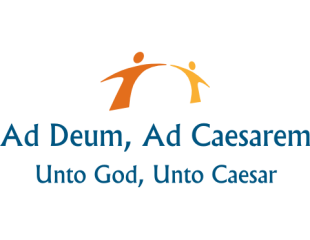 Consultation, which is mandated by law, consists of discussions between the LEA, private school representatives, and representatives of parents of parentally placed private school children with disabilities.
A unilateral offer of services by an LEA with no opportunity for discussion is not adequate consultation, and as such an offer does not meet the basic requirements – required by law – of the consultation process.
What are the parameters/goals of the consultation process?
8
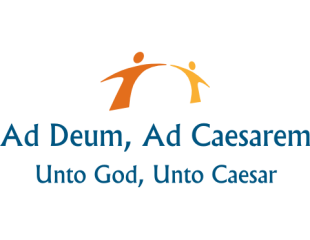 Each LEA (or, if appropriate, an SEA) must consult, in a timely and meaningful way, with private school representatives and representatives of parents of parentally placed private school children with disabilities during the design and development of special education and related services for parentally placed private school children.
Timeliness is critical to effective consultation and requires collaboration between the LEA and private school officials in developing a timeline and selecting dates for consultation.
What particular issues/questions must be addressed during consultation?
9
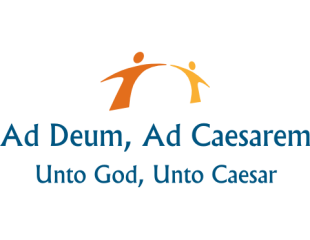 Please refer to Handout
How are private school students with disabilities identified?
10
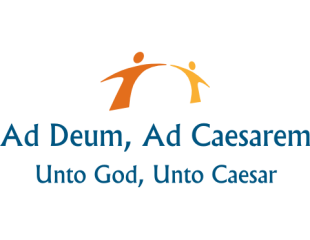 Private school students with disabilities are identified through the “Child-Find” process.
The LEA where the private school is located (which is to say not where the students reside) is responsible for conducting child-find. This applies equally to children who reside out-of-state.
The LEA must conduct the child-find process in a timeframe that is comparable to that which it uses for its public school students. This timeframe is 60 days and commences immediately when the child has been referred for evaluation.
11
[Speaker Notes: FIRST BULLET  PACE has filed a complaint with the US Department of Education regarding MA’s interpretation of the IDEA law as such an interpretation pertains to the location of where the child is tested and served. MA claims that the child must get tested and receive services from the LEA in which he/she lives, which is contrary to IDEA. MA makes claim based on the fact that MA has an individual entitlement.]
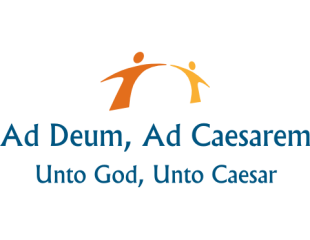 The child-find process outcome is a not a “once and for all” determination. For example, a private school student was previously suspected of having a disability. (S)he was assessed, but the assessment(s) signaled at that time that the student does not have a disability. In the present, however, this same student continues to exhibit signs of having a disability; on account of the fact that the child-find process is not “once and for all,” it is the obligation of the LEA to assess that same student again.
What FAPE obligation does an LEA have to a private school student who does not reside in the LEA?
12
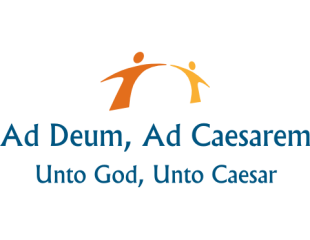 None!
The reason for this is that under IDEA private school students do not have individual entitlement to SPED services unless the parents choose to enroll said students in a public school, in which case they would then become eligible for FAPE.
How is the IDEA allocation for private school students determined?
13
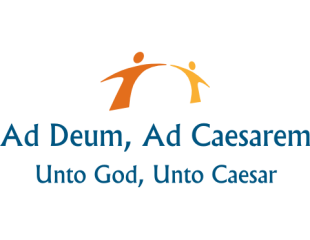 The % of eligible private school students in an LEA determines the % of the proportionate share of IDEA funds that the private school receives in services.
Example:

Private school A has 10 students who are found to have a disability/in need of a related service.
The LEA has 100 such students.
The total number of students in the LEA who are found to have a disability/in need of a related service = 110
Private school A has 11% of such students.
Accordingly, Private school would receive services in accord with 11% of the LEA’s total allocation.
Can the LEA deduct from the private school allocation child-find cost(s)?
14
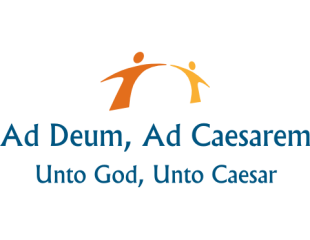 NO!!!
Do private school parents have a right to secure a second opinion if they disagree with the LEA’s determination?
15
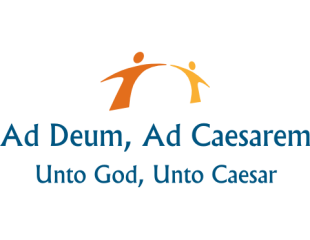 YES!!!
If the LEA where the private school is located conducts an individual evaluation on a child and the parents disagree with the evaluation and wish to have an independent evaluation conducted, then from the LEA the parents could request it.
Who provides IDEA-funded interventions to private school students, and where are they to be provided?
16
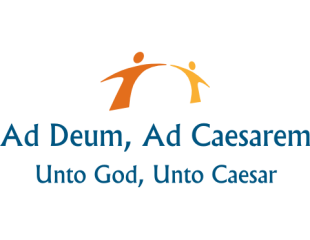 Services may be provided by employees of a public agency or through contract by the public agency with a public or private organization.
An LEA may use IDEA funds to make public school personnel available in private school facilities to the extent necessary to provide equitable services for private school children with disabilities.
An LEA may also use IDEA funds to pay for the services of an employee of a private school if the employee performs the services outside of his or her regular hours of duty and the employee performs the services under public supervision and control.
May an SEA or LEA provide additional special education services (i.e. services that go beyond the IDEA proportionate share allocation) to private school children?
17
[Speaker Notes: AFTER 3rd STATEMENT: IDEA funded services can be delivered onsite whereas, in MA, services funded by state and local money must be delivered at the public school per state regulation (Anti-Aid Provision). PACE is trying to address this issue.]
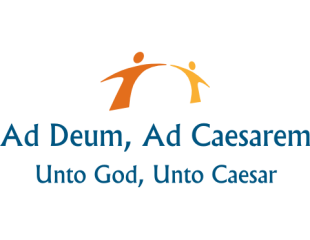 YES!!!
What do these services include?
18
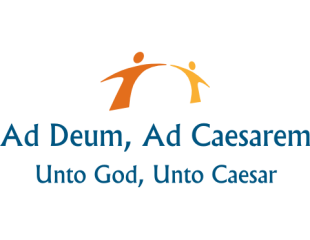 These services could include:
consultative services, and/or
provision of equipment, and/or
provision of materials.
Such equipment and materials are/remain the exclusive property of the LEA.
These must be secular, neutral, and non-ideological.
Who must be involved in the design of the service plan?
19
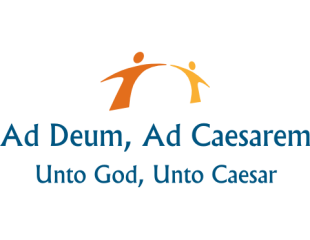 1.) Private school officials (or their representative(s))
2.) Parents of private school students
Please refer to the special education handout
20
[Speaker Notes: STEVE picks up discussion from here.]